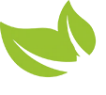 Nature Tourism
Free
PPT Templates
Insert the Subtitle of Your Presentation
www.freeppt7.com
CONTENTS
02.
03.
04.
01.
Green ecological environmental protection publicity
Green ecological environmental protection publicity
Green ecological environmental protection publicity
Green ecological environmental protection publicity
Add title text
Add title text
Add title text
Add title text
行业PPT模板http://www.freeppt7.com/hangye/
PART 01
Add title text
Click here to add text content, such as keywords, some brief introductions, etc.
TRAVEL
[Speaker Notes: 模板来自于：第一PPT https://www.freeppt7.com/]
Fill in the description
Click here to add content, content to match the title.
Add title text
Landscape tourism publicity introduction
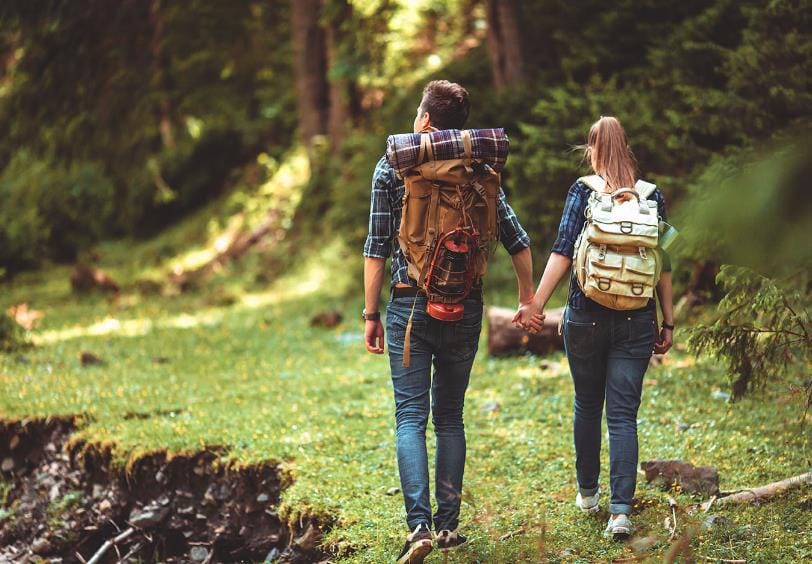 Fill in the description
We provide professional-quality free PowerPoint templates to help you with your business presentations - freeppt7.com
We provide professional-quality free PowerPoint templates to help you with your business presentations - freeppt7.comint for the very first time.
Add title text
Landscape tourism publicity introduction
Add title text
《 Fill in the description 》
Add text
Add text
Add text
We provide professional-quality free PowerPoint templates to help you with your business presentations - freeppt7.com
We provide professional-quality free PowerPoint templates to help you with your business presentations - freeppt7.com
Add title text
Landscape tourism publicity introduction
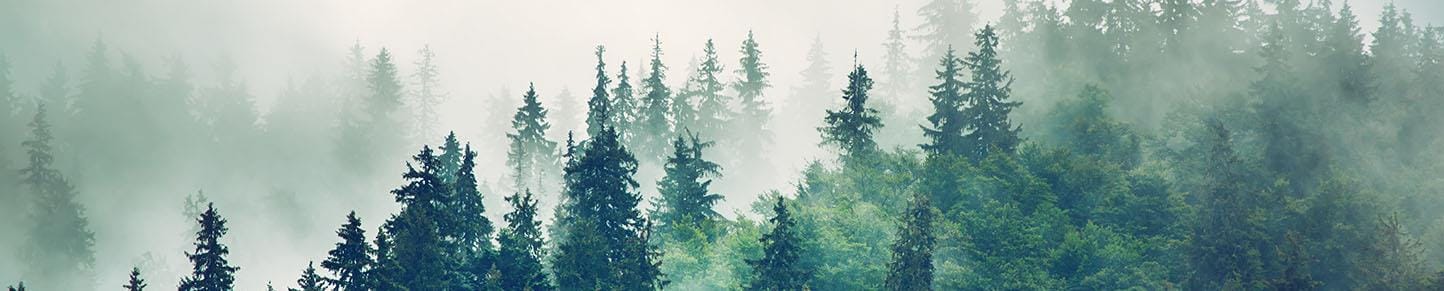 Add title text
Add title text
Add title text
Add title text
Fill in the description
Fill in the description
Fill in the description
Fill in the description
Fill in the description
Fill in the description
We provide professional-quality free PowerPoint templates to help you with your business presentations - freeppt7.com
Add title text
Landscape tourism publicity introduction
Add title text
Add title text
Add title text
Click here to add content, content to match the title.
Click here to add content, content to match the title.
Click here to add content, content to match the title.
Nature Tourism
Add title text
Fill in the description
We provide professional-quality free PowerPoint templates to help you with your business presentations - freeppt7.com

We provide professional-quality free PowerPoint templates to help you with your business presentations - freeppt7.com
Add title text
Landscape tourism publicity introduction
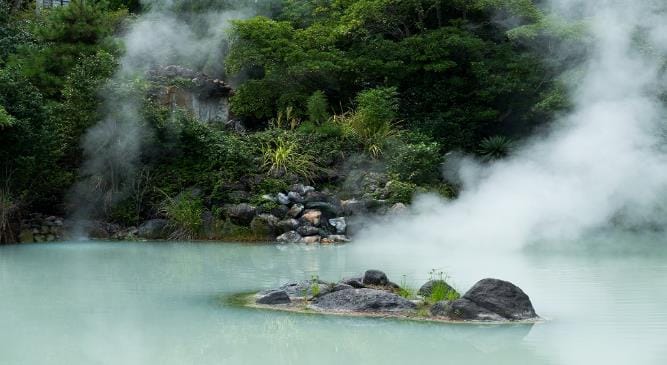 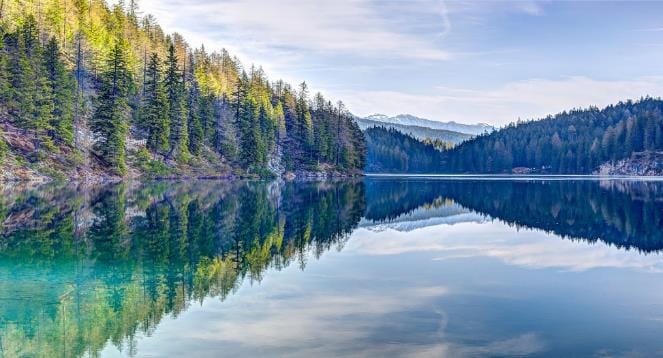 Fill in the description
Fill in the description
We provide professional-quality free PowerPoint templates to help you with your business presentations - freeppt7.com
We provide professional-quality free PowerPoint templates to help you with your business presentations - freeppt7.com
PART 02
Add title text
Click here to add content, content to match the title.
TRAVEL
Add title text
Landscape tourism publicity introduction
Add title text
Add title text
Add title text
Add title text
Fill in the description
Click here to add content, content to match the title.
Fill in the description
Click here to add content, content to match the title.
Fill in the description
Click here to add content, content to match the title.
Fill in the description
Click here to add content, content to match the title.
Add title text
Landscape tourism publicity introduction
keyword
keyword
Add title text
We provide professional-quality free PowerPoint templates to help you with your business presentations - freeppt7.com
Add title text
Landscape tourism publicity introduction
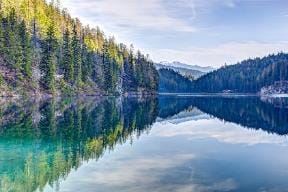 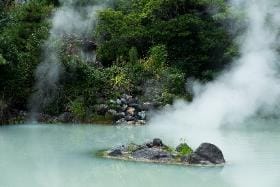 Click here to add content, content to match the title.
Click here to add content, content to match the title.
Add text
Add text
Add text
Add text
Click here to add content, content to match the title.
Click here to add content, content to match the title.
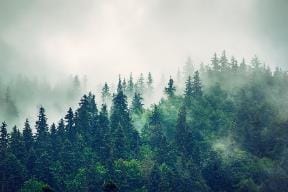 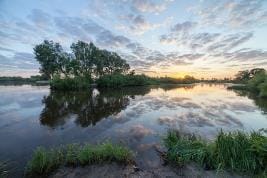 Add title text
Landscape tourism publicity introduction
Fill in the description
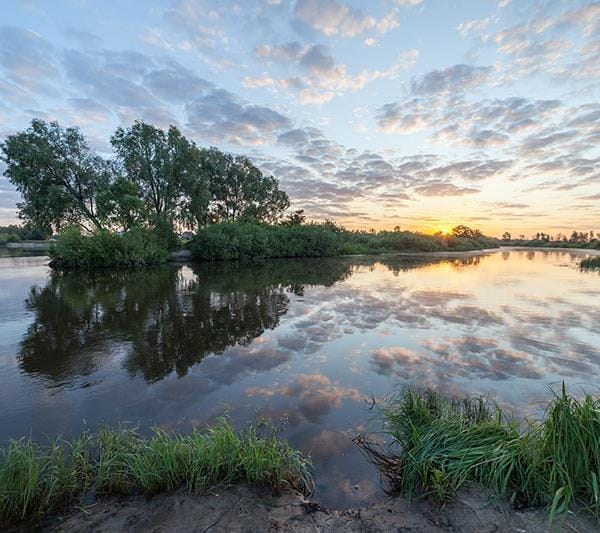 01
Click here to add content, content to match the title.
02
Click here to add content, content to match the title.
03
Click here to add content, content to match the title.
Add title text
Landscape tourism publicity introduction
Add title text
Add title text
Add title text
Add title text
Click here to add content, content to match the title.
Click here to add content, content to match the title.
Click here to add content, content to match the title.
Click here to add content, content to match the title.
PART 03
Add title text
Click here to add content, content to match the title.
TRAVEL
Add title text
Landscape tourism publicity introduction
Add title text
Add title text
Click here to add content, content to match the title.
Click here to add content, content to match the title.
Add title text
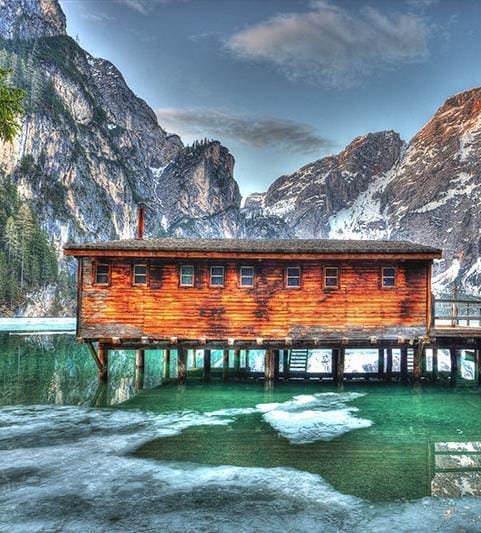 CORE  TECHNOLOGY
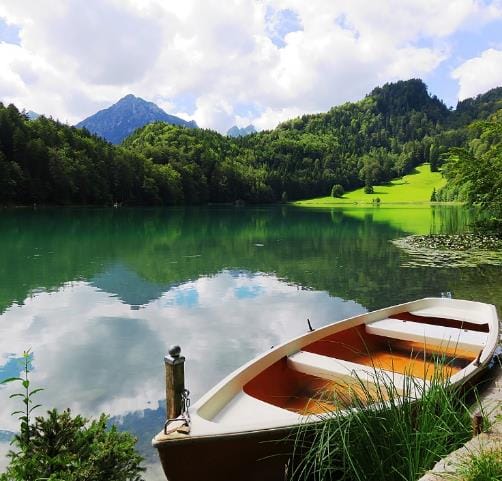 We provide professional-quality free PowerPoint templates to help you with your business presentations - freeppt7.com

We provide professional-quality free PowerPoint templates to help you with your business presentations - freeppt7.com
Add title text
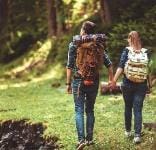 Click here to add content, content to match the title.
Add title text
Landscape tourism publicity introduction
Add title text
Add title text
Click here to add content, content to match the title. 此处
Click here to add content, content to match the title. 此处
Add title text
Add title text
keyword
Click here to add content, content to match the title. 此处
Click here to add content, content to match the title. 此处
Add title text
Add title text
Click here to add content, content to match the title. 此处
Click here to add content, content to match the title. 此处
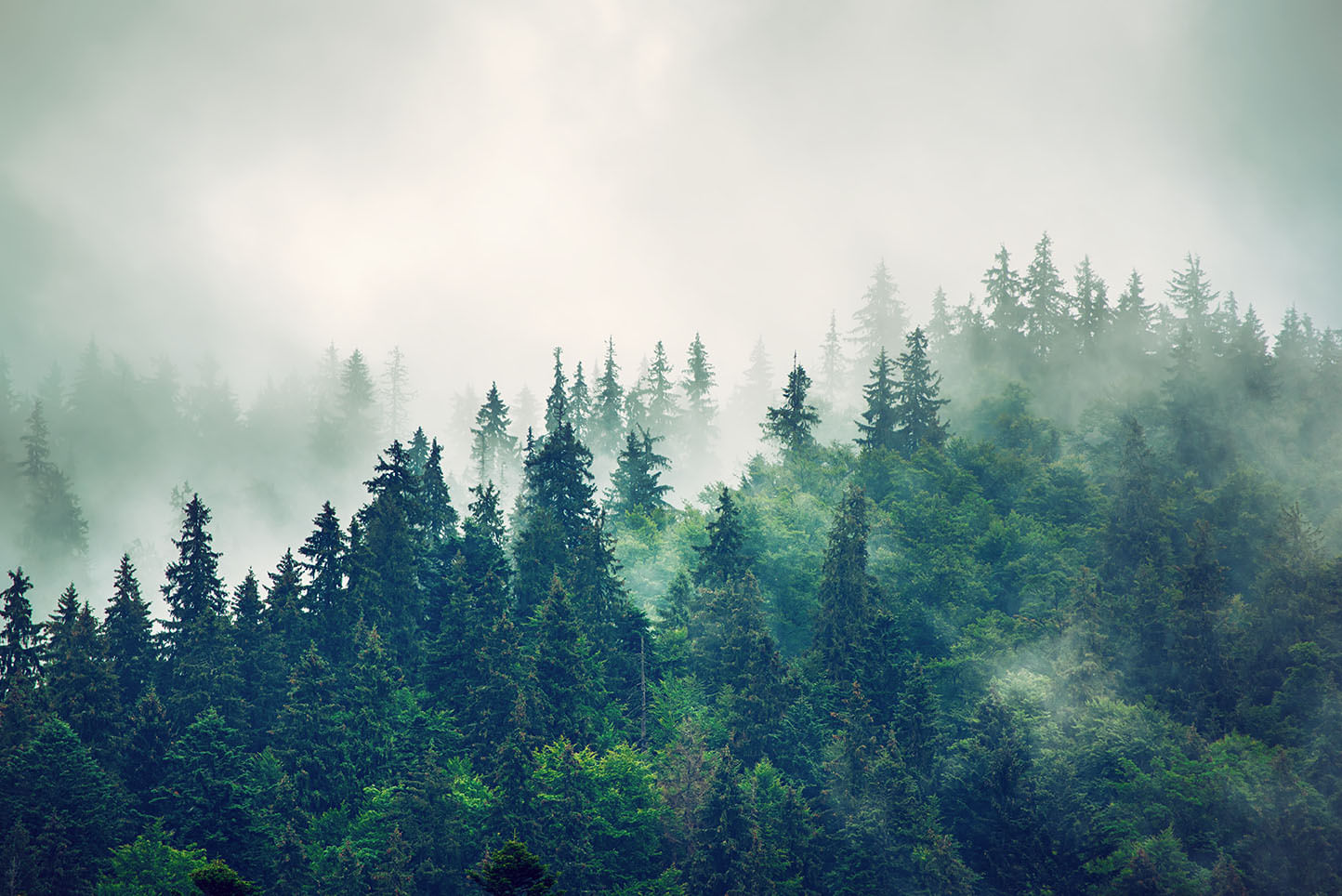 keyword We have many PowerPoint templates that has been specifically designed to help anyone that is stepping into the world of PowerPoint for the very first time.
Add title text
Landscape tourism publicity introduction
Add title text
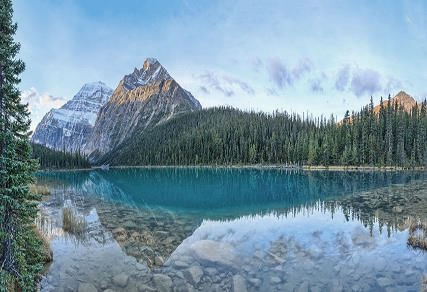 Add title text
CORE  TECHNOLOGY
Click here to add content, content to match the title.
We provide professional-quality free PowerPoint templates to help you with your business presentations - freeppt7.com
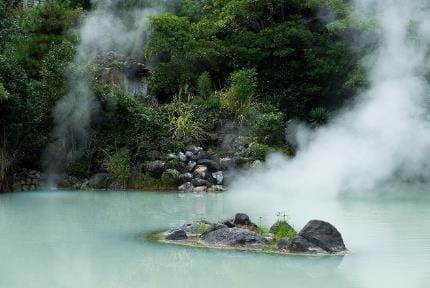 Add title text
We provide professional-quality free PowerPoint templates to help you with your business presentations - freeppt7.com
Click here to add content, content to match the title.
Add title text
Landscape tourism publicity introduction
Fill in the description
We provide professional-quality free PowerPoint templates to help you with your business presentations - freeppt7.com
Add title text
Add title text
Add title text
Click here to add content, content to match the title.
Click here to add content, content to match the title.
Click here to add content, content to match the title.
Add title text
Fill in the description
We provide professional-quality free PowerPoint templates to help you with your business presentations - freeppt7.com

We provide professional-quality free PowerPoint templates to help you with your business presentations - freeppt7.com
Add title text
Landscape tourism publicity introduction
Add title text
Add title text
Add title text
Add title text
PART 04
Add title text
Click here to add content, content to match the title.
TRAVEL
Add title text
Landscape tourism publicity introduction
Projest 1
Projest 2
“Ornament Company”
“Ornament Company”
Fill in the description
Fill in the description
We provide professional-quality free PowerPoint templates to help you with your business presentations - freeppt7.com
We provide professional-quality free PowerPoint templates to help you with your business presentations - freeppt7.com
Add title text
Landscape tourism publicity introduction
Fill in the description
We provide professional-quality free PowerPoint templates to help you with your business presentations - freeppt7.com
Add title text
Add title text
Add title text
Add title text
Add title text
Landscape tourism publicity introduction
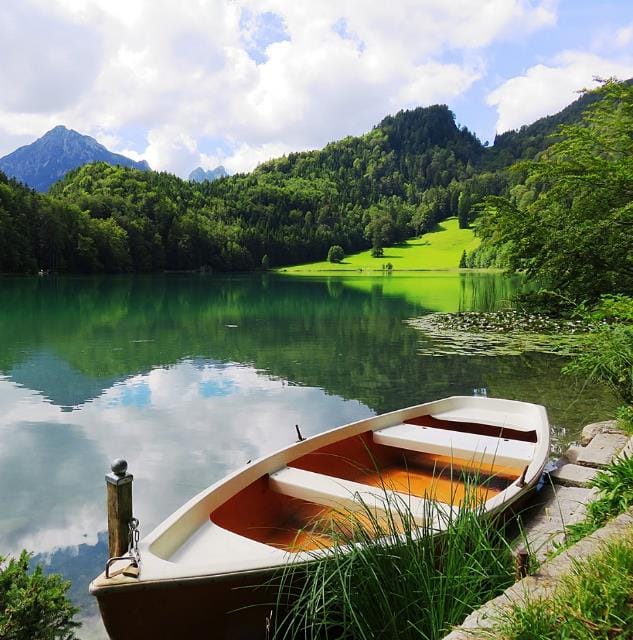 Add title text
Add title text
We provide professional-quality free PowerPoint templates to help you with your business presentations - freeppt7.com

We provide professional-quality free PowerPoint templates to help you with your business presentations - freeppt7.com
We provide professional-quality free PowerPoint templates to help you with your business presentations - freeppt7.com

We provide professional-quality free PowerPoint templates to help you with your business presentations - freeppt7.com
keyword
Nature Tourism
Add title text
Landscape tourism publicity introduction
Add title text
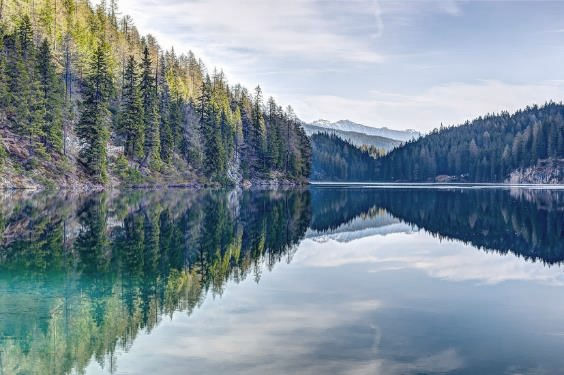 Add title text
Click here to add content, content to match the title.
Click here to add content, content to match the title.
Add title text
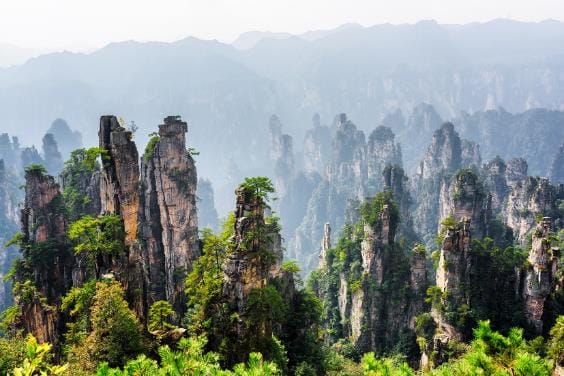 Add title text
Click here to add content, content to match the title.
Click here to add content, content to match the title.
FILM INTRODUCTION
We provide professional-quality free PowerPoint templates to help you with your business presentations - freeppt7.com
We provide professional-quality free PowerPoint templates to help you with your business presentations - freeppt7.com
Add title text
Add title text
Landscape tourism publicity introduction
Click here to add content, content to match the title.
Fill in the description
We provide professional-quality free PowerPoint templates to help you with your business presentations - freeppt7.com
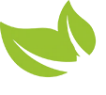 Nature Tourism
THANKS
Insert the Subtitle of Your Presentation
www.freeppt7.com
We respect your valuable time with freeppt7!
If you have any questions, please reach us
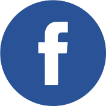 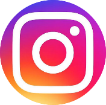 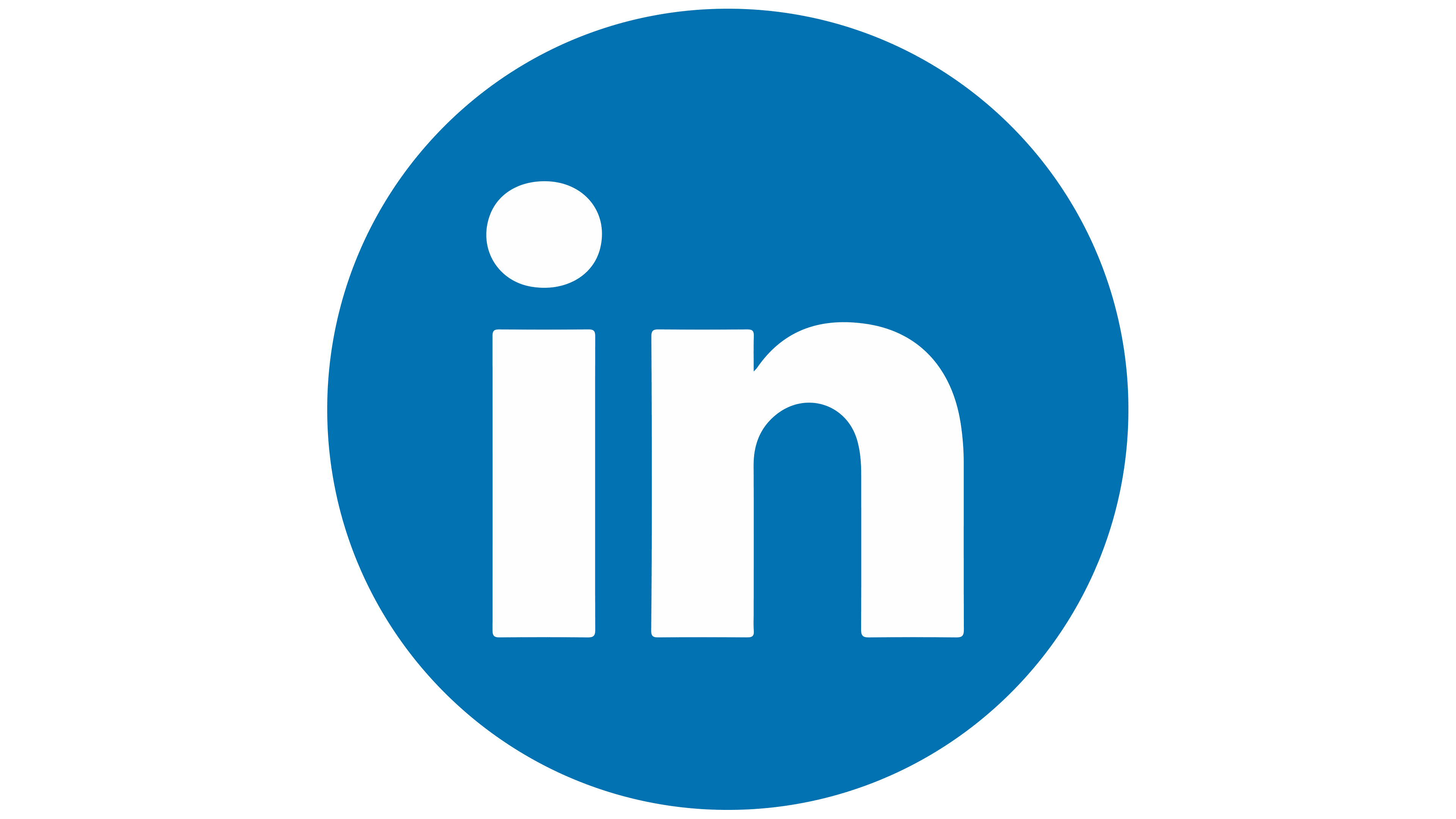 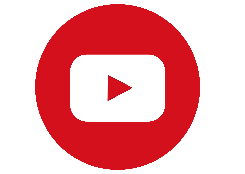 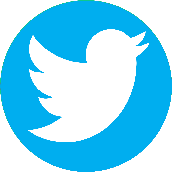 Do you have a design request, please visit our redesign page.
CREDIT: Freeppt7.com created this PowerPoint template.
Let this slide be kept for attribution.
www.freeppt7.com